Юнгтың аналитикалық психотерапиясы. Адлердің жеке терапиясы.
Дәріс-6
Альфред Адлер: тұлға теориясы
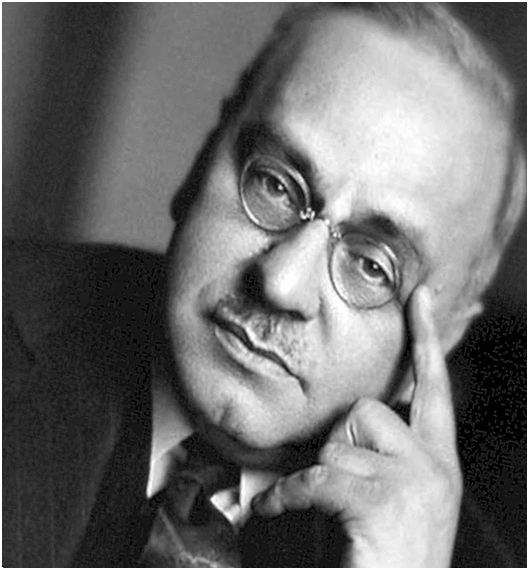 Альфред Адлер өмірбаянынан қысқаша: Адлер 1870 
жылыАвстрияда дүниеге келген. Ол 1888 жылы 
австриялық медициналық университетке оқуға  түседі,
оқуды аяқтаған соңалдымен офтальмолог, кейін 
психиатр болып жұмыс жасайды. 1902-1911 жылдар
аралығында Зигмунд Фрейд идеясы төңірегіндегі 
ұйымында болған болатын. Кейін Адлер және 
топтың 9 мүшесі  бұл ұйымнан шығып, өз ұйымын құрған 
болатын. Ол ұйым- «индивидуалды психология ұйымы» 
деп аталды. Адлер 300 дей еңбек жазып қалдырып 
кеткен болатын. Адлердің идеялары клиникалық және 
индивидуалды  психологиядағы заманауи зерттеулерге
өз әсерін тигізді.
Индивидуалды психологияның негізгі тезистері
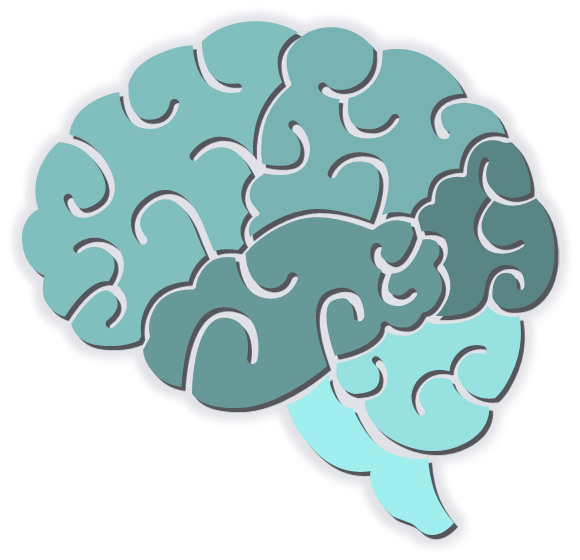 1. Адлер өз теориясының негізі ретінде жеке адамды көрсеткен. 
Адлер өмірлік белсенділікті оқшаулап қарастыруға болмайды
және адамды тұлға ретінде қарастыру керек деген болатын. 
Осылай өз теориясына «индивидуалды психология» деп атайды.
 
2. Адамды органикалық тұтастық ретінде қарастыру біртұтас 
психодинамикалық принципті қажет етеді. Адлер бұл принципке 
адамның үнемі алға жылжып, мақсат қойып отыратынын келтірген 
болатын және ол мақсаттар индивидуалды түрде анықталады.

3. Шығармашылық- адамның қабылдауына, есіне, зейініне, 
қиялына ықпал" Индивидуалды психология қоғамға кіретін 
Адамды қарастырады және зерттейді. 

4. Біз адамды одан бөлек қарастырудан және зерттеуден бас 
тартамыз» А.Адлер

5. Адлер адам іс-әрекеті қоғамдағы ой-пікірлермен тікелей 
байланысты деп есептеген. Сонымен қатар, оны реттейтін өзіндік 
фиктивті мақсаттар болады деген, яғни жеке пікірдің болуы.
Индивидуалды психология: негізгі концепциялары және принциптар
1. Толыққанды сезінбеу және оны өтеу: Адам туылғанда қандайда бір физикалық кемшілікпен туылатын болса онда ол өз өмірінің соңына дейін кемшілікпен күресумен өтеді. Бұл сөздерге дәлел ретәнде көптеген саладағы жетістікке жеткен тұлғаларда қандайда бір физиологиялық кемшіліктер бар деп келтіреді Адлер. Өзін толыққанды сезінбеу Адлер бойынша мынандай себептерден туындайды : шамадан тыс қамқоршылық немесе ата-ана тарапынан қабылдамау. Сонымен қатар, егер адам тым көп мөлшерде өзінің физиологиялық кемшіліктерімен жұмыс жасайтын болса, онда ол адамда гиперкомпенсация пайда болуы мүмкін. Гиперкомпенсация – бұл адамның өзін талыққанды сезінбеуінен пайда болады, яғни өзгелерден өзін үнемі озық болу керек деп санайды.

2. Өмір стильі :  Өмір стильі жоғарыда айтып өткен толыққанды сезінбеудің ықпалында пайда болады. Адлер барлық адамдар балалық шақта өз қиялында немесе шындықтада өзін толыққанды сезінбейді деп айтқан . 4-5 жас аралығында өмір стильі адамда бекітіледі және біз балалық шақта бекітілген өмір стильімен өмір сүреміз, бірақ, біз бекітілген стильді өмір бойында түрлендіруге тырысамыз.Сомынмен, өмір стильі толыққандылық сезімін жою мен өзгелерден артылықшылық сезімін арттыруға бағытталады және өмір стильі адамның іс-әрекетінің басты себебі деп көрсетеді Адлер

Жеке тұлғаның түрлері: өмір салтына байланысты көзқарастар. Адлер өмірде кездесетін басты 3 проблема: достық, махаббат, оқу айналасында тұлға типтарын жасаған болатын. Классификация «әлеуметтік қызығушылық» пен «белсенділік дәрежесі» сияқты екі принципке қарай құрылыған. «Әлеуметтік қызығушылық» – бұл қоғамда ұйымның жетістігі үшін жұмыс жасау болып табылады. «Белсенділік дәрежесі» - өмірде кездесетін проблемаларды шешумен анықталады, және ол Адлер бойынша адамның энергетикасына байланысты болып келеді.
Тұлға типтері. А.Адлер
Басқарушы тип – өздерініне сенімді, әлеуметтік қызығушылықтары төмен. Олар үшін бастысы өзгелерден жоғары болу. Адлер бойынша мұндай типке жас тәртіп бұзушылар мен нашақорлар кіреді.

Алушы тип – қоршаған ортаға «паразит» сияқты әсер бередә, яғни өз қажеттіліктерін өзгелер арқылы өтейтін, әлеуметтік қызығушылығы мен белсенділігі  төмен тип

Қашушы тип – әлеуметтік қызуғышылығы да, өз проблемаларын шешуге деген белсенділікте төмен.Бұл типке кіретін адамдар проблемалрды шешуден, әлеуметтік белсенді болудан үнемі қашады.

Әлеуметтік- пайдалы тип – қоршаған ортасына деген қызығушылық пен проблемаларды шешудегі белсенділік жоғары. Сонымен қатар, бұл типтің адамдары махаббат, достық, білім алу проблемаларын әлеумметтік деп есептейді, яғни қоршаған ортамен контактқа түсе отырып, өз жауапкершілігін көрсете алатын тип
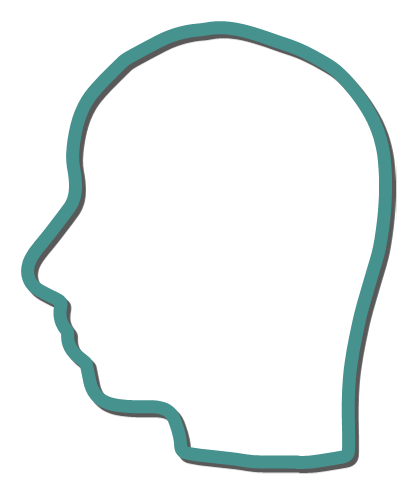 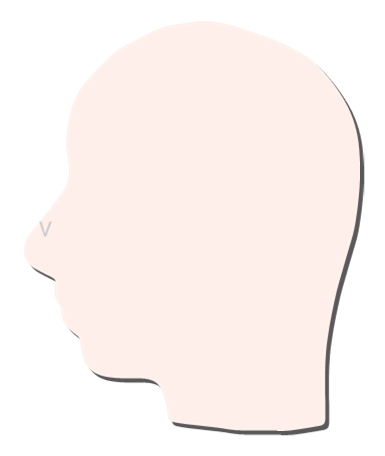 Әлеуметтік қызығушылық
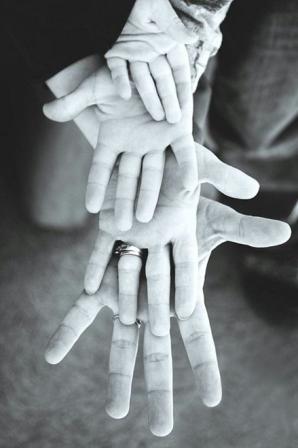 Адлердің есептеуінше, адам бұл әлеуметтік құбылыс және 
әлеуметтік қызығушылықтар туа біткен. Әлеуметтік қызығушылық
пен белсенділікті қалыптастырушы отбасы, нақтырақ айтқанда ата-
ана және олардың өзара қатынасы. Әлеуметтік қызығушылықты 
қалыптастыруда ең басты рөлді ана ойнайды деп Адлер 
көрсеткен. Яғни анасы өз жолдасымен жақсы қарым-қатынаста 
болса, балаларына деген нормадағы қамқоршылық және басылып 
қалмаған әлеуметтік қызығушылын көрсетсе, балада әлеуметтік
қызығушылықтың пайда болуына адекватты ықпал етеді. 

Сонымен қатар, әкеніңде рөлі аса маңызды, яғни әкеде өз
жолдасына , жұмысы мен әлеуметке деген жақсы қатынаста болуы 
қажет. Адлер бойынша мінсіз әке, бұл балаларына анасымен бірдей 
қарайтын тұлға.
Шығармашылық «мен»
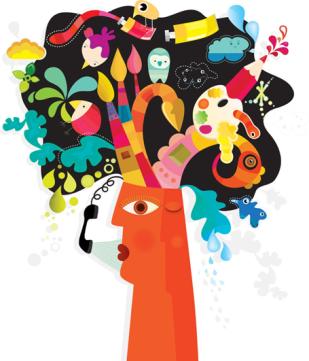 Бұл концепция бойынша, Адлер әр адам өз 
шығармашылығын қолдана отырып, өз өмір стильін 
жасайды. Яғни адамдардың өмірі қалай дамып жатқаны, 
жалпы қалай өтетінінің барлығы адамның өзіне 
байланысты деп есептеген. Шығармашылық 
барлық адамда болады және ол генетикалық жолмен 
беріліп отырады.
Фикционды финализм
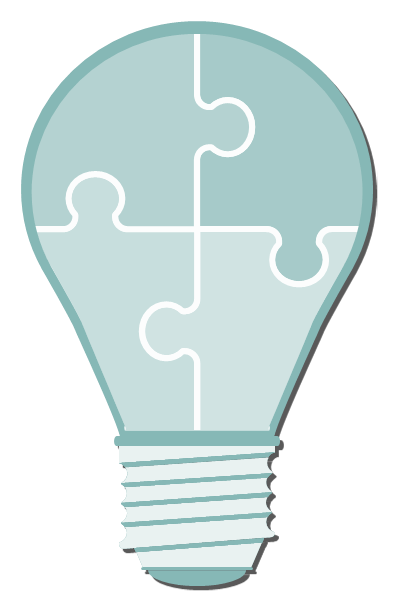 Адамның өмірілік стильінің анықталуы бұл фиктивті мақсаттарға 
байланысты жүзеге асады. Әр-түрлі фикциялар нәтижесінде 
адамның шығармашылығы және проблеманы шеше алу қабілеті 
тұлғаның өмірлік стильі мен оның өзгелерден артықшылыққа деген 
құштарлығын арттыратын бірден бір себеп. Яғни адамның іс- 
әрекетінің басты себебі қойылған фикциялы мақсаттар.
Туу реттілігі
1-інші бала – бала туылғанда, барлық комфорт пен назар осы балада болады. Кейін екінші бала дүниеге келгенде ол барлық назар тек өзінде емес екенін түсініп, қарсылық білдіруі мүмкін. Яғни комфорт пен өзіне деген назарды бөліскісі келмейді, сол себепті көбіне 1інші балалар лидерлікке жақын, әрі өзін изоляцияда ұстауға тырысады

Жалғыз бала- балалық шақтан бастап ешқандай ата-ана назары үшін «күресте» болмағаны үшін эгоцентризмді және өз құрдастарымен қарым-қатынас құрауы қиын болып келеді деген.

2-інші бала- туылғаннан бастап, алдындағы сиблингінен (аға/әпкесі) бірінші, алдыда болуына талпынады. Мысалы –інші бала бірінші балаға қарағанда бірінші сөйлеуі, жүруі мүмкін. 2-інші балалар көбіне мықты қарсылас болып өседі.

Кенже бала – ол туылғанда тек ата-ананың ғана емес, сиблингтарының қамқоршылығы мен мейріміне бөленеді. Сонымен қатар, 1-інші баланың өз сиблингтарына деген билігі өседі және бұл кенже баланың барлық сиблингтарынан озып кетуіне мотивация болады
Фрейд сияқты, Юнг өзін адамның мінез-құлқы мен тәжірибесіне динамикалық бейсаналық әсерді зерттеуге арнады. Алайда, біріншісінен айырмашылығы, Юнг бейсананың мазмұны репрессияға ұшыраған жыныстық және агрессивті импульстардан гөрі көп нәрсе деп мәлімдеді. Аналитикалық психология деп аталатын юнгтік тұлға теориясына сәйкес, жеке адамдар эволюция тарихына терең енетін интрапсихикалық күштер мен бейнелермен қозғалады. Бұл туа біткен бейсаналық терең тамыры бар рухани материалды қамтиды, ол бүкіл адамзатқа тән шығармашылық өзін-өзі көрсетуге және физикалық жетілдіруге деген ұмтылысты түсіндіреді. 
        Юнгтің психоанализді өңдеуі нәтижесінде психология, философия, астрология, археология, мифология, теология және әдебиет сияқты білімнің әртүрлі салаларынан күрделі идеялардың тұтас кешені пайда болды.

        Тұлғаның құрылымы

        Юнг жан үш бөлек, бірақ өзара әрекеттесетін құрылымдардан тұрады: эго, жеке бейсаналық және ұжымдық бейсаналық деп мәлімдеген.
АрхетиптерАрхетиптер-бұл адамдарға оқиғаларды белгілі бір жолмен қабылдауға, сезінуге және оларға жауап беруге бейім туа біткен идеялар немесе естеліктер. Шын мәнінде, бұл естеліктер немесе бейнелер емес, керісінше, бұл алдын-ала болжайтын факторлар, олардың әсерінен адамдар кез-келген объектіге немесе оқиғаға жауап ретінде қабылдау, ойлау және іс-әрекеттің әмбебап модельдерін көрсетеді.
Кейбір маңызды архетиптер
Ұжымдық бейсаналықтағы архетиптердің саны шектеусіз болуы мүмкін. Алайда, Юнгтің теориялық жүйесінде Маска, аниме және анимус, және өзіне ерекше көңіл бөлінеді.

Маска немесе персона – бұл біздің қоғамдық бетіміз, яғни басқа адамдармен қарым-қатынаста өзімізді қалай көрсететініміз. Маска әлеуметтік талаптарға сәйкес біз Жоғалтатын көптеген рөлдерді білдіреді. Юнгтің түсінігінде маска басқаларға әсер ету немесе басқалардан өзінің шынайы мәнін жасыру мақсатына қызмет етеді. 
Анима мен анимустың архетиптерінде Юнг адамдардың туа біткен андрогендік табиғатын мойындайды. Анима еркектегі әйелдің ішкі бейнесін, оның бейсаналық әйел жағын, ал анимус – әйелдегі ер адамның ішкі бейнесі, оның бейсаналық еркек жағы. Бұл архетиптер, кем дегенде, ерлер мен әйелдердің денесінде ерлер де, әйелдер гормондары да пайда болатын биологиялық фактіге негізделген. 
Өзім, Мен өзім- теориясындағы ең маңызды архетип. Өзі-барлық басқа элементтер ұйымдастырылған және біріктірілген адамның өзегі. Жанның барлық аспектілерін біріктіруге қол жеткізілгенде, адам ішкі бірлікті, үйлесімділікті және тұтастықты сезінеді. Осылайша, Юнгтің түсінігінде өзін – өзі дамыту адам өмірінің басты мақсаты болып табылады.
Юнгиялық психотерапия тұжырымдамалары
Белсенді қиял: Юнг бейсаналық пен сана арасындағы алшақтықты сипаттайтын әдіс ретінде белсенді қиял тұжырымдамасын жасады. Клиент қиялын, қиялын, арманын және медитациясын қолдана отырып, өзінің бейсаналығын баяндау немесе іс-әрекет арқылы осы уақытқа жеткізе алады. Белсенді қиял клиенттің қалауының көзделген бейнесі емес, олардың қиялын немесе армандарын бақылаусыз бақылауына сүйенеді.
Даралау: Даралау - бұл аналитикалық психологияның процесі, оның көмегімен индивид өзі шынымен мақсат етілгенге дейін дамиды. Эмоционалды қиындықтары бар адамдар көбінесе әртүрлі дәрежедегі эмоционалдық тәжірибелермен толтырылған, бытыраңқы, бөлінген өмір сүргендей сезінеді. Алға қарай ілгерілеу көбінесе адамның ішкі жан-жақтарын бөліп алудан туындаған ішкі қақтығыстар мен өзін-өзі саботаждау нәтижесінде бұзылады. Даралау адамның барлық жағымды және жағымсыз тәжірибелерін адамның дені сау, нәтижелі және эмоционалды түрде тұрақты өмір сүре алатындай етіп біріктіруді қамтиды. Даралау адамға басқа адамдардан және ұжымдық бейсаналықтан ерекше және жеке тұлға болуға мүмкіндік береді. Даралау процесі әр түрлі әдістер, соның ішінде арманды түсіндіру және белсенді қиял арқылы жүреді және жетілген, тұтас сау және үйлесімді жеке тұлғаны дүниеге әкеледі.
Ұжымдық бейсаналық: Юнг бірінші болып жүйелі жүйемен тіршілік ететін барлық тіршілік иелері көрсететін бейсаналық көріністі сипаттайтын құрал ретінде ұжымдық бейсаналық терминін қолданды. Біздің жеке тарихымыздан немесе психикамыздан тәжірибе жинаудың орнына, ұжымдық бейсаналық түрдегі барлық тәжірибелерді ұйымдастырады. Юнг белгілі бір оқиғалардың нәтижесі емес, ұжымдық бейсаналық мұраға және әр болмысқа тән деп санады. Ұжымдық санасыз түрде тарихи немесе тәжірибе арқылы түсіндіруге келмейтін, бірақ эволюциялық жанама өнім ретінде ғана болатын психикалық бейнелерді ұстанады.
Юнг теорияларындағы «логотиптер»: Юнг сонымен бірге логос терминін өзінің философиялық теорияларында қолданды. Логотиптер, Юнгтің айтуынша, фактіні немесе ақыл-ойды бейнелеген. Юнг көбінесе саналы және бейсаналықтың арасындағы қарама-қайшылықты лого мен мифке қарсы деп атайды. Сонымен қатар, Юнг логотиптер ерлердің рационалды нұсқасы деп санайды, мұнда әйел әріптесі, эростар психикалық қол жетімділікті немесе эмоцияны бейнелейді.
Некия: Некия - Юнг талдауының негізгі компоненті. Некия немесе санасыздыққа үңілу процесі, Юнгтің айтуы бойынша, әдейі және шешуші әрекет. Ол Nekyia, қауіпті жерге қараңғы саяхат, индивидуацияға жетудің қажетті процесі деп сенді. Ішкі психиканың тереңіне саяхат жасағандар мұны жасағаннан әлдеқайда жақсы болды
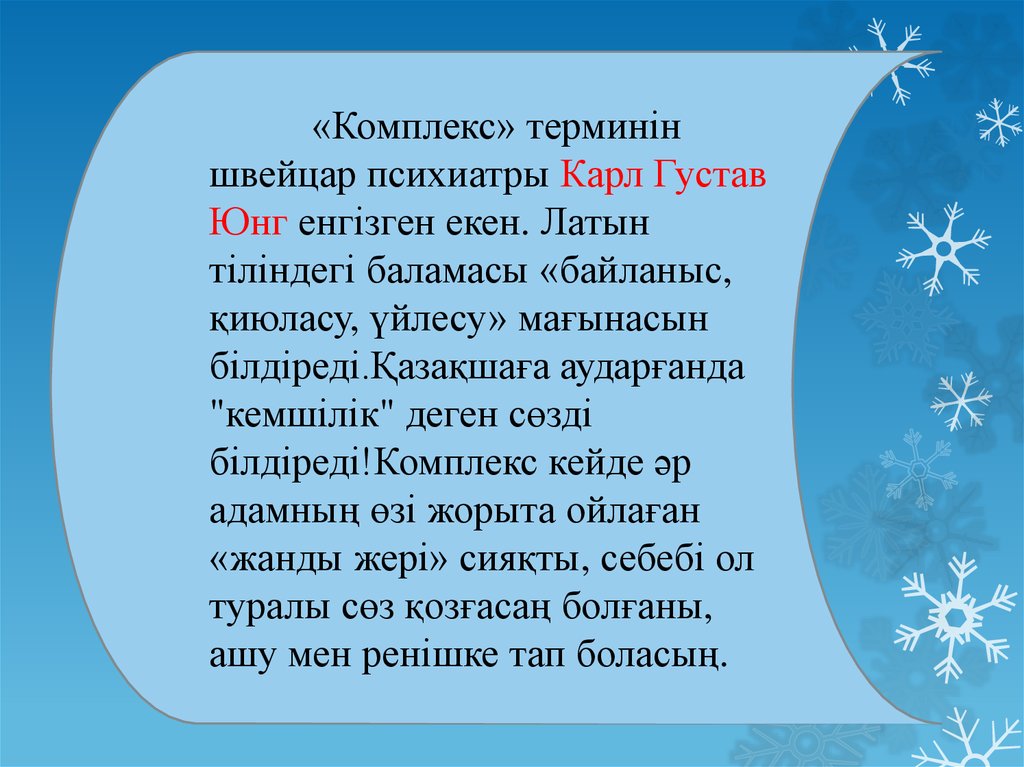 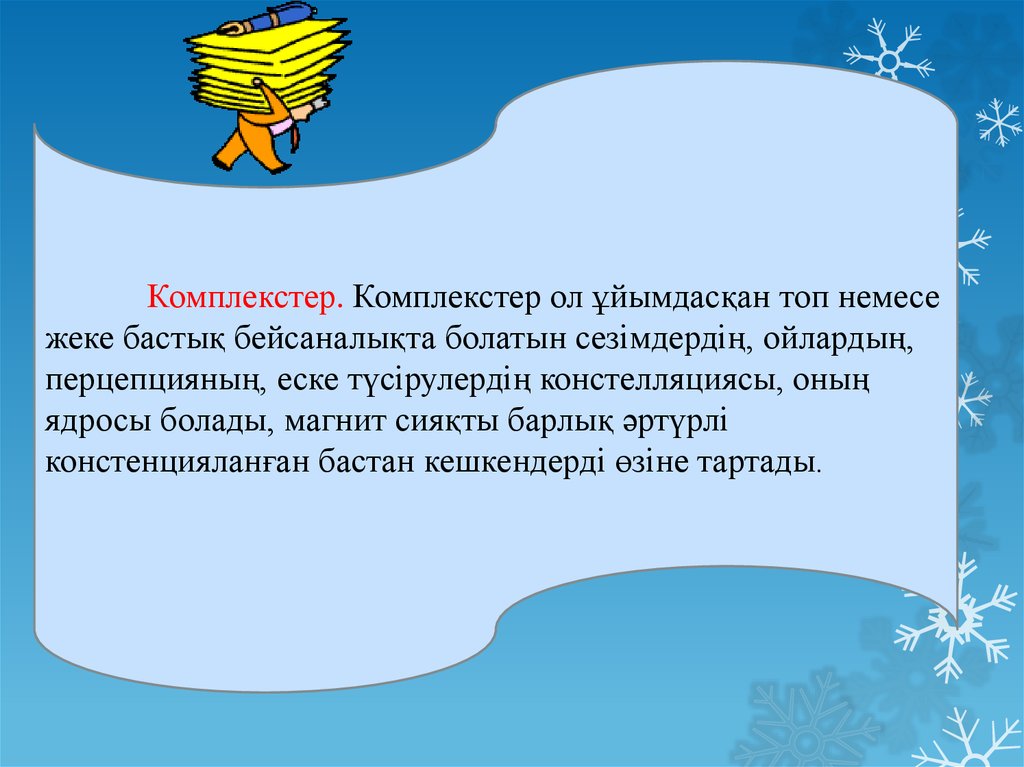 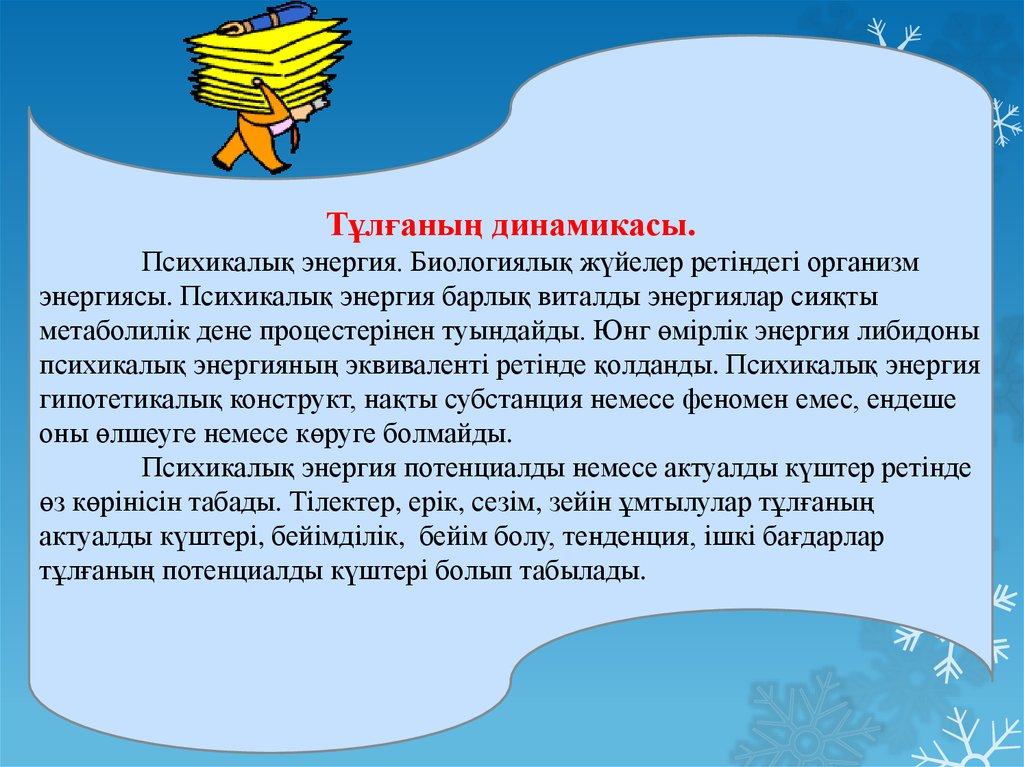 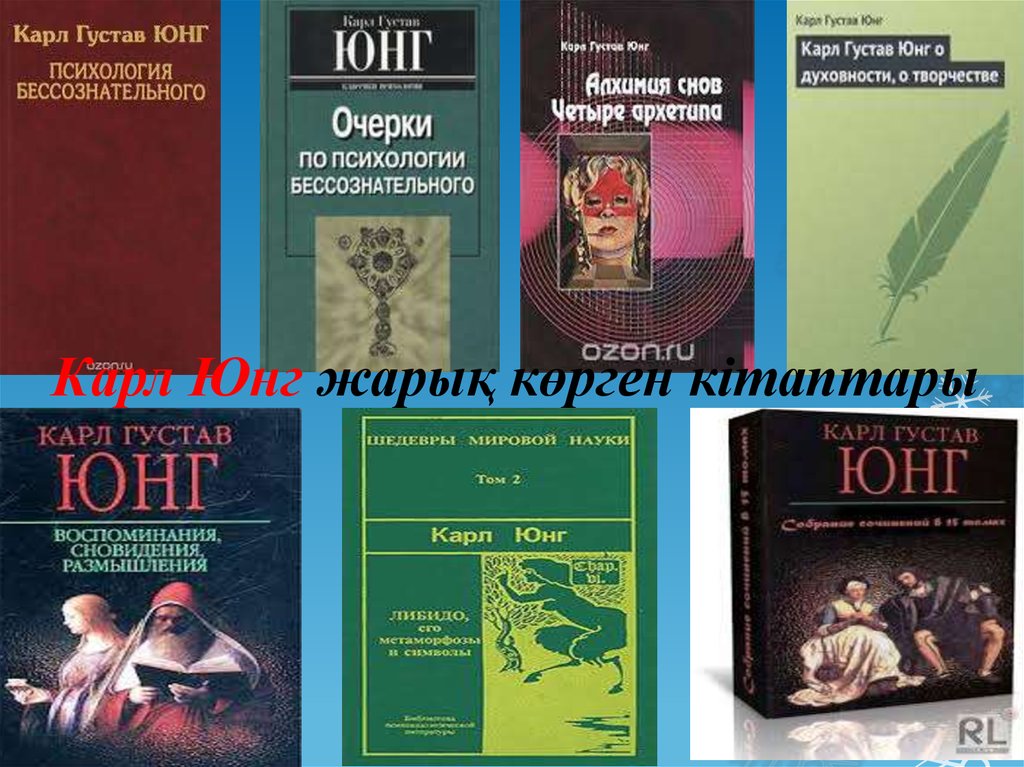